দাউদপুর বালিকা উচ্চ বিদ্যালয় ও কলেজ
স্বাগতম
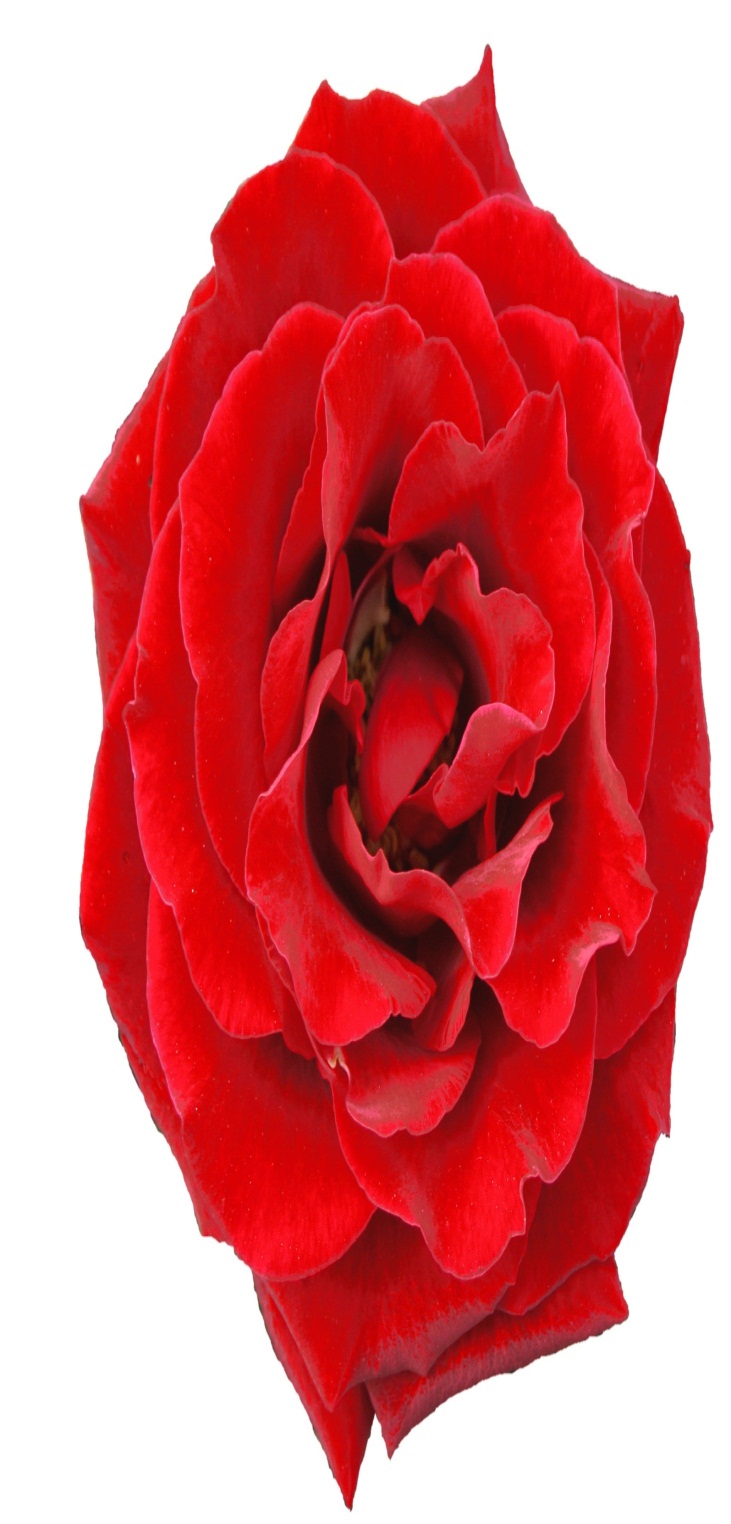 পরিচিতিঃ
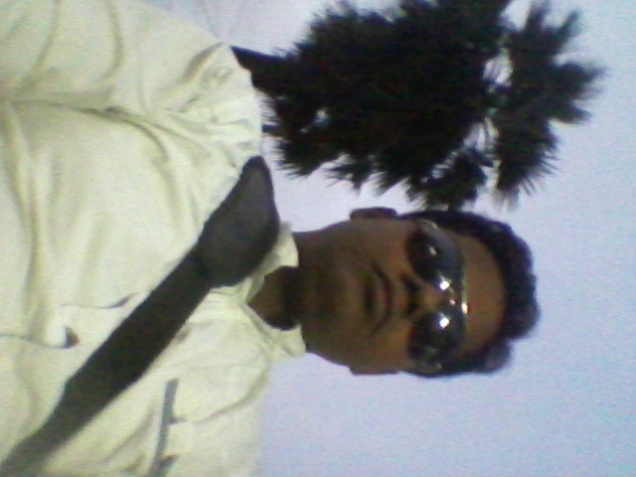 বিষয়ঃ হিসাব বিজ্ঞান
শ্রেনীঃএকাদশ
মোট ছাত্রী সংখ্যা=১৫০
উপস্থিত ছাত্রী সংখ্যা=১৩০
অনুউপস্থিত ছাত্রী সংখ্যা=২০
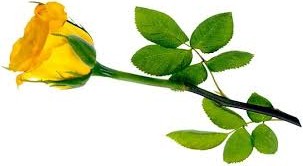 প্রভাষক
মোঃ জাহুরুল ইসলাম
বিষয়ঃ হিসাব বিজ্ঞান
দাউদপুর বালিকা উচ্চ বিদ্যালয় ও কলেজ, 
নবাবগঞ্জ,দিনাজপুর ।
মোবাইল নং_০১৭১৬-২৯৭২৯৬
ছবি দেখিয়ে পাঠ ঘোষনা
আর্থিক বিবরণী
রেওয়ামিল
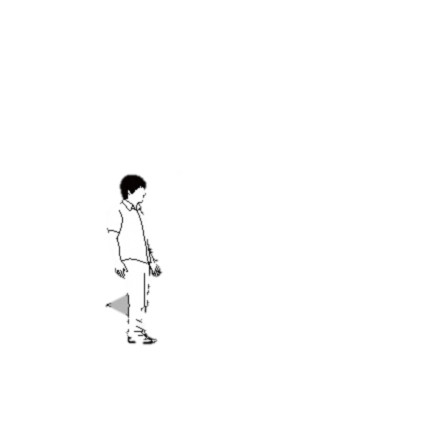 ে
খতিয়ান
জাবেদা
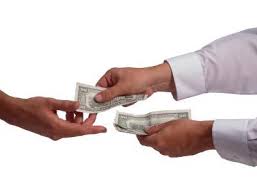 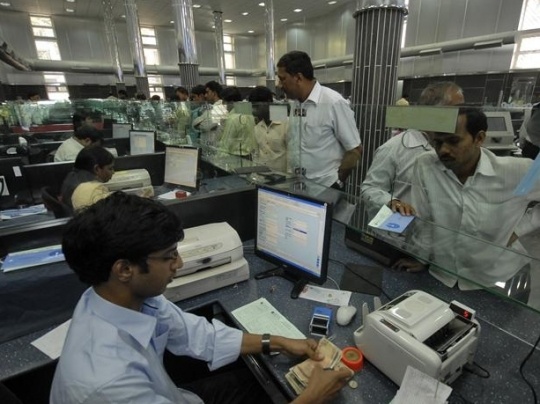 লেনদেন
ব্যাংক
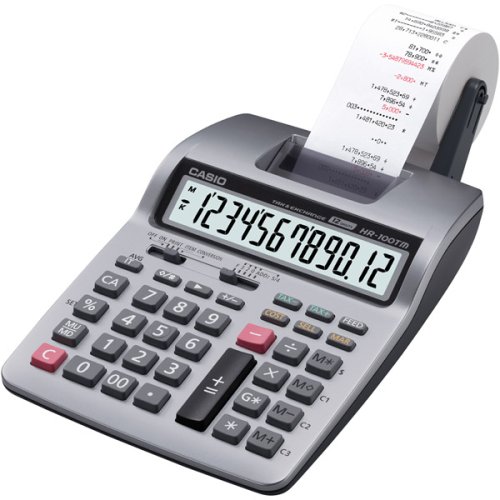 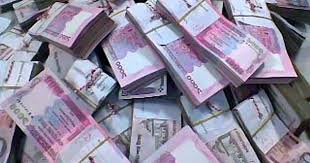 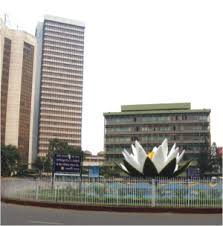 টাকা
ক্যালকুলেটর
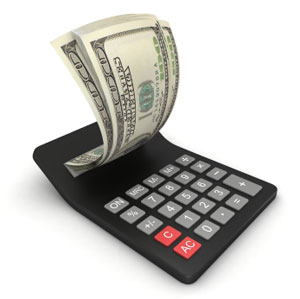 বাংলাদেশ ব্যাংক
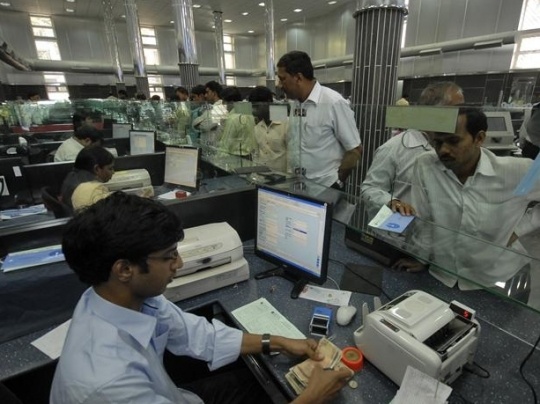 আজ পাঠের শিরোনাম
হিসাব
শিখন ফল
এ
পাঠ শেয়ে শিক্ষাথীরা…
হিসাবের ধারনা ও বৈশিষ্ট্য ব্যাখ্যা করতে পারবে ।
হিসাব সমীকরণ অনুযায়ী হিসাবের  শ্রেণি  বিভাগ করতে পারবে।
দু,তরফা দাখিলা পদ্ধিতি অনুযায়ী হিসাবের  ডেবিট ক্রেডিট লিপিবদ্ধ করতে পারবে।
পাঠ উপস্থাপন




হিসাব বলতে কি বুঝ?
হিসাব কত প্রকার ও কি কি বলতে পারবে।
হিসাবের প্রকার ভেদ আলোচনা করতে পারবে ।
দলগত কাজ




হিসাবের নিয়মাবলী উদাহরন সহ লিখ ।
মুল্যায়নঃ
জাবেদা কি ?
হিসাব কাকে বলে ?
নিচের লেনদেনগুলো ডেবিট ক্রেডেট নির্ণয় কর?
৫০,০০০/ টাকা নিয়ে ব্যবসা শুরু করা হলো। 
আসবাবপত্র  ক্রয় ১০,০০০/ টাকা । 
নগদে পণ্য বিক্রয় ১২,০০০/ টাকা। 
ব্যাংকে ৫,০০০/ টাকা দিয়ে হিসাব খোলা হলো।
বাড়ির কাজঃ 


হিসাবের বিভিন্ন প্রকার ছক ( “T” – ছক ও “ চলমান জের” ছক ) প্রস্তুত করে নিয়ে আসবে।
ধন্যবাদ
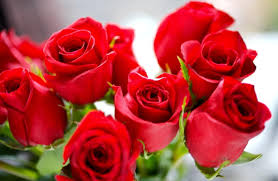